Parrot: A Practical Runtimefor Deterministic, Stable, and Reliable Threads
Heming Cui, Jiri Simsa, Yi-Hong Lin, Hao Li, Ben Blum, Xinan Xu, Junfeng Yang, Garth Gibson, Randal Bryant
Columbia University
Carnegie Mellon University
1
Parrot Preview
Multithreading: hard to get right
Key reason: too many thread interleavings, or schedules

Techniques to reduce the number of schedule
Deterministic Multithreading (DMT)
Stable Multithreading (StableMT)
Challenges: too slow or too complicated to deploy

Parrot: a practical StableMT runtime
Fast and deployable: effective performance hints
Greatly improve reliability

http://github.com/columbia/smt-mc
2
Too Many Schedules in Multithreading
Schedule: a total order of synchronizations
# of Schedules: exponential in both N and K
All inputs: much more schedules
All schedules
// thread 1   ...    // thread N
...;                 ...;
lock(m);             lock(m);
...;                 ...;
unlock(m);           unlock(m);
.                    .
.             ...    .
.                    .
lock(m);             lock(m);
...;                 ...;
unlock(m);           unlock(m);
N! schedules
(N!)K schedules!
Lower bound!
Each does K steps
Checked schedules
3
Stable Multithreading (StableMT):Reducing the number of schedules for all inputs [HotPar 13] [CACM 14]
Benefits pretty much all reliability techniques
E.g., improve precision of static analysis [Wu PLDI 12]
All schedules
// thread 1   ...    // thread N
...;                 ...;
lock(m);             lock(m);
...;                 ...;
unlock(m);           unlock(m);
.                    .
.             ...    .
.                    .
lock(m);             lock(m);
...;                 ...;
unlock(m);           unlock(m);
Checked schedules
4
Conceptual View
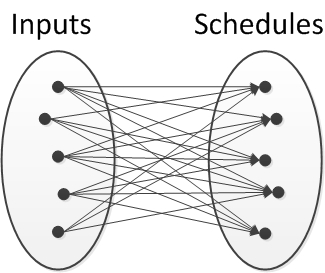 Traditional multithreading
Hard to understand, test, analyze, etc

Stable Multithreading (StableMT)
E.g., [Tern OSDI 10] [Determinator OSDI 10]        [Peregrine SOSP 11] [Dthreads SOSP 11]

Deterministic Multithreading (DMT)
E.g., [Dmp ASPLOS 09] [Kendo ASPLOS 09]                       [CoreDet ASPLOS 10] [dOS OSDI 10]

StableMT is better! [HotPar 13] [CACM 14]
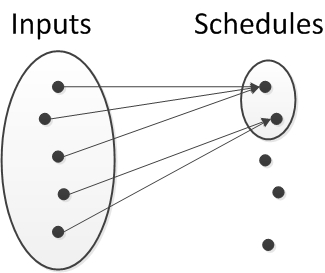 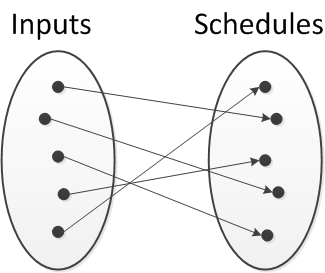 5
Challenges of StableMT
Performance challenge: slow
Ignore load balance (e.g., [Dthreads SOSP 11): serialize parallelism (5x slow down with 30% programs)

Deployment challenge: too complicated
Reuse schedules (e.g., [Tern OSDI 10][Peregrine SOSP 11] [Ics OOPSLA 13]): sophisticated program analysis
// thread 1   ...    // thread N
...;                 ...;
lock(m);             lock(m);
...;                 ...;
unlock(m);           unlock(m);
.                    .
.             ...    .
.                    .
lock(m);             lock(m);
...;                 ...;
unlock(m);           unlock(m);
compute();
compute();
6
Parrot Key Insight
The 80-20 rule
Most threads spend majority of their time in a small number of core computations

Solution for good performance
The StableMT schedules only need to balance these core computations
7
Parrot: A Practical StableMT Runtime
Simple: a runtime system in user-space
Enforce round-robin schedule for Pthreads synchronization

Flexible: performance hints
Soft barrier: Co-schedule threads at core computations
Performance critical section: get through the section fast

Practical: evaluate 108 popular programs
Easy to use: 1.2 lines of hints, 0.5~2 hours per program
Fast: 6.9% with 55 real-world programs, 12.7% for all
Scalable: 24-core machine, different input sizes
Reliable: Improve coverage of [Dbug SPIN 11] by 106 ~ 1019734
8
Outline
Example

Evaluation

Conclusion
9
An Example based on PBZip2
int main(int argc, char *argv[]) {
  for (i=0; i<atoi(argv[1]); ++i)   // argv[1]: # of threads
    pthread_create(…, consumer, 0);
  for (i=0; i<atoi(argv[2]); ++i) { // argv[2]: # of file blocks
    block = block_read(i, argv[3]); // argv[3]: file name
    add(queue, block);
  }
}
void *consumer(void *arg) {
  for(;;) {                         // exit logic elided for clarity
    block = get(queue);             // blocking call
    compress(block);                // core computation
  }
}
pthread_mutex_lock(&mu);
enqueue(queue, block);
pthread_cond_signal(&cv);
pthread_mutex_unlock(&mu);
pthread_mutex_lock(&mu);
// termination logic elided
while (empty(q))
  pthread_cond_wait(&cv, &mu);
char *block = dequeue(q);
pthread_mutex_unlock(&mu);
10
The Serialization Problem
LD_PRELOAD=parrot.so pbzip 2 2 a.txt
int main(int argc, char *argv[]) {
  for (i=0; i<atoi(argv[1]); ++i)
    pthread_create(…, consumer, 0);
  for (i=0; i<atoi(argv[2]); ++i) { 
    block = block_read(i, argv[3]); 
    add(queue, block);
  }
}
void *consumer(void *arg) {
  for(;;) {
    block = get(queue);          
    compress(block);
  }
}
main
thread
consumer1
consumer2
get() wait
get() wait
add()
runnable
get() ret
compress()
add()
runnable
Observed 7.7x slowdown with 16 threads in a previous system.
Serialized!
get()
compress()
11
Adding Soft Barrier Hints
LD_PRELOAD=parrot.so pbzip 2 2 a.txt
int main(int argc, char *argv[]) {
  
  for (i=0; i<atoi(argv[1]); ++i)
    pthread_create(…, consumer, 0);
  for (i=0; i<atoi(argv[2]); ++i) { 
    block = block_read(i, argv[3]); 
    add(queue, block);
  }
}
void *consumer(void *arg) {
  for(;;) {
    block = get(queue);          
 
    compress(block);
  }
}
main
thread
soba_init(atoi(artv[1]));
consumer1
consumer2
get() wait
get() wait
add()
get() ret
soba_wait()
add()
soba_wait();
get() ret
soba_wait()
Only 0.8% overhead!
compress()
compress()
12
Performance Hint: Soft Barrier
Usage
Co-schedule threads at core computations

Interface
void soba_init(int size, void *id = 0, int timeout = 20);
void soba_wait(void *id = 0);

Can also benefit
Other similar systems, and traditional OS schedulers
13
Performance Hint:Performance Critical Section (PCS)
Motivation
Optimize Low level synchronizations
E.g., {lock(); x++; unlock();}

Usage
Get through these sections fast by ignoring round-robin

Interface
void pcs_enter();
void pcs_exit();

And can check
Use model checking tools to completely check schedules in PCS
14
Evaluation Questions
Performance of Parrot

Effectiveness of performance hints

Improvement on model checking coverage
15
Evaluation Setup
A wide range of 108 programs: 10x more, and complete
55 real-world software: BerkeleyDB, OpenLDAP, MPlayer, etc.
53 benchmark programs: Parsec, Splash2x, Phoenix, NPB.
Rich thread idioms: Pthreads, OpenMP, data partition, fork-join, pipeline, map-reduce, and workpile. 

Concurrency setup
Machine: 24 cores with Linux 3.2.0
# of threads: 16 or 24

Inputs
At least 3 input sizes (small, medium, large) per program
16
Performance of Parrot
4
3
Normalized Execution Time
2
1
0
ImageMagick
GNU C++ Parallel STL
Parsec
Splash2-x
Phoenix
NPB
aget
redis
pfscan
openldap
mencoder
berkeley db
pbzip2_compress
pbzip2_decompress
17
Effectiveness of Performance Hints
Time: 0.5~2 hours per program, mostly by inexperienced students.
# Lines: In average, 1.2 lines per program.
How: deterministic performance debugging + idiom patterns.
18
Improving Dbug’s Coverage
Model checking: systematically explore schedules
E.g., [Dpor POPL 05] [Explode OSDI 06] [MaceMC NSDI 07] [Chess OSDI 08] [Modist NSDI 09] [Demeter SOSP 11] [Dbug SPIN 11]
Challenge: state-space explosion  poor coverage

Parrot+Dbug Integration
Verified 99 of 108 programs under test setup (1 day)
Dbug alone verified only 43
Reduced the number of schedules for 56 programs by 106 ~ 1019734  (not a typo!)
19
Conclusion and Future Work
Multithreading: too many schedules

Parrot: a practical StableMT runtime system
Well-defined round-robin synchronization schedules
Performance hints: flexibly optimize performance

Thorough evaluation
Easy to use, fast, and scalable
Greatly improve model checking coverage

Broad application
Current: static analysis, model checking
Future: replication for distributed systems
20
Thank you! Questions?


Parrot: http://github.com/columbia/smt-mc
Lab: http://systems.cs.columbia.edu
21